EARLY INTERVENTION PRIORITY FAMILIES WORKING IN SCHOOLS Prevention is better than cure!
Sally Groutage – Level 3 FSW, Djanogly Northgate Academy
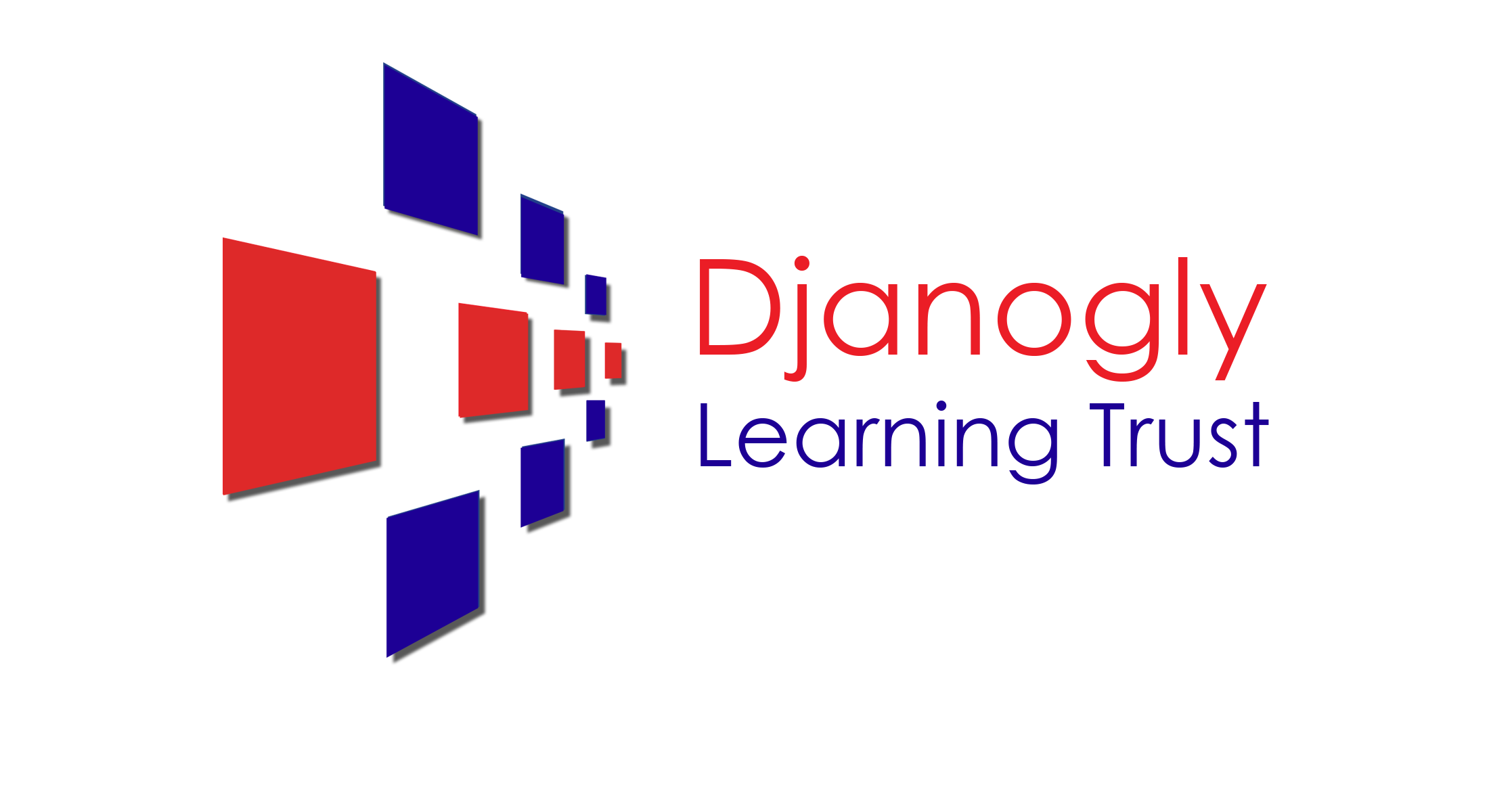 WHY IS IT SUCCESSFUL?
Schools are the DAILY and DIRECT eyes on children and their families
The very FRONT LINE of contact with families
Often the FIRST to SEE any issues and problems
Can build KNOWLEDGABLE and TRUSTING relationships with families QUICKLY
Can be FLEXIBLE in the amount of time they spend with parents and children
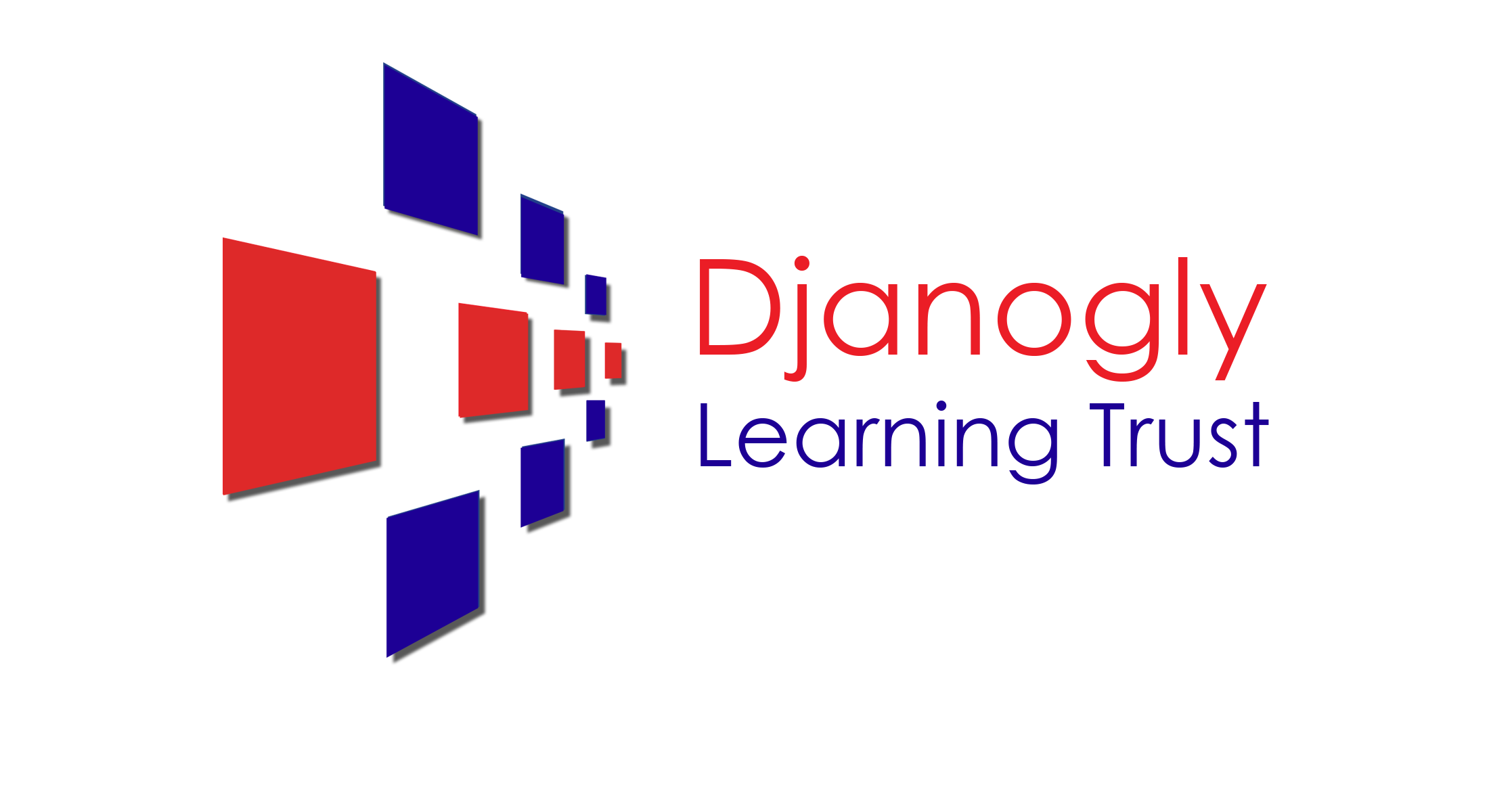 FAMILY CASE STUDY
History

2 primary, 1 secondary child and a baby
Have had services involved before
Family moved house 7 times during 2016, children moved schools 3 times
Mum and dad out of work, poor education and reliant on benefits
Struggling to meet basic parenting needs
School attendance down to 31% as live so far from school and £50 per week travel costs
Education Welfare involved and family facing court action
Heavy reliance on maternal grandma who is terminally ill
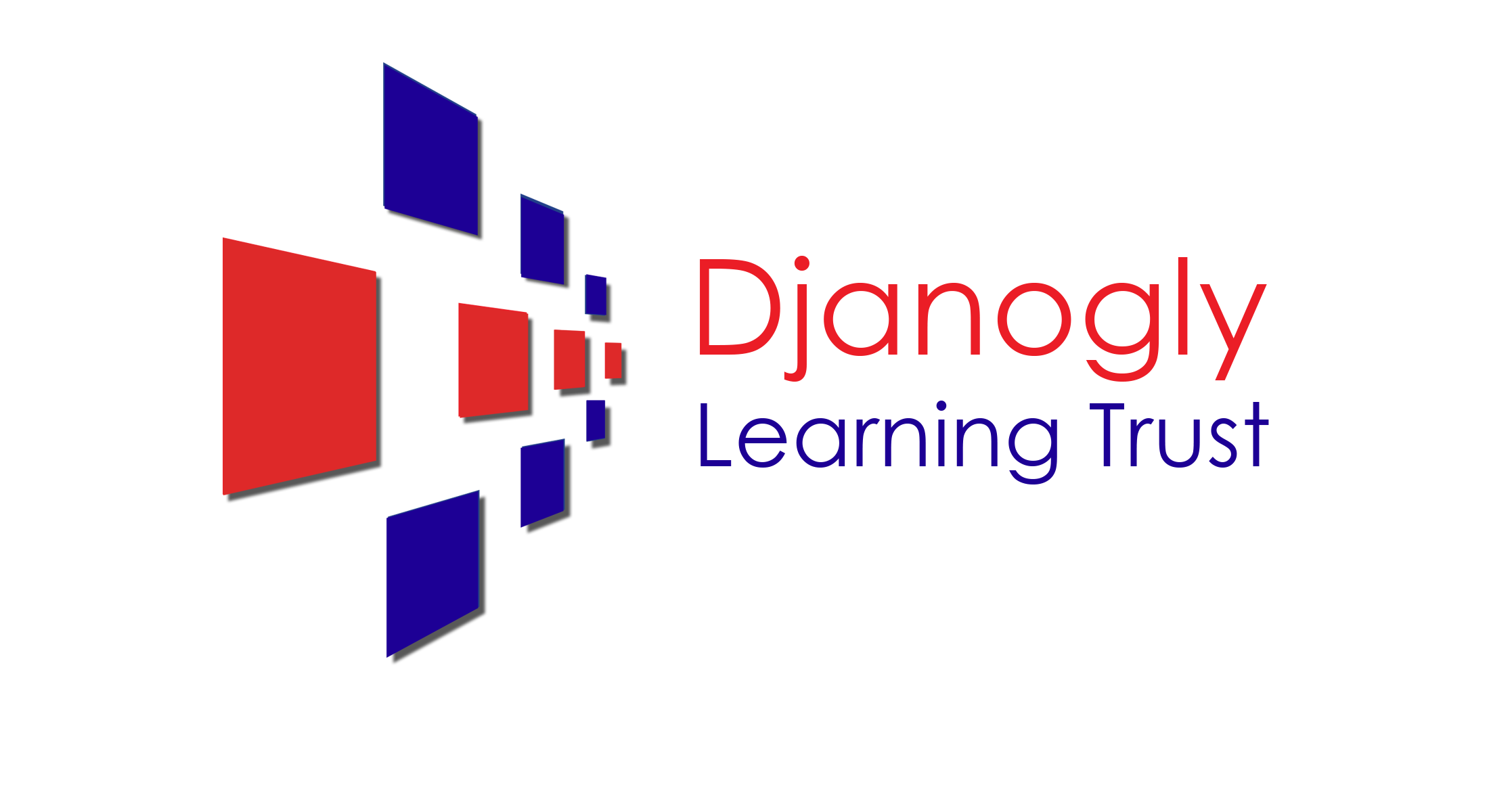 THE FAMILY ‘NEEDS’ AND WHAT WE DID THROUGH PF IN SCHOOL
PF Domains identified were housing, employment and finances, worklessness and children needing help

Supported to liaise with landlord to secure permanent tenancy 
Through improved relationship with landlord, dad offered opportunity to train in house clearance and cleaning 
Did budgeting work with family so they can clearly see where they are spending their money
Improved attendance to 100% through support from school attendance officer and FSW in school, taking strain off travel costs
School places applied for nearer to home and considering fair access protocol
Supported family to improve their communication and parents attended Triple P programme
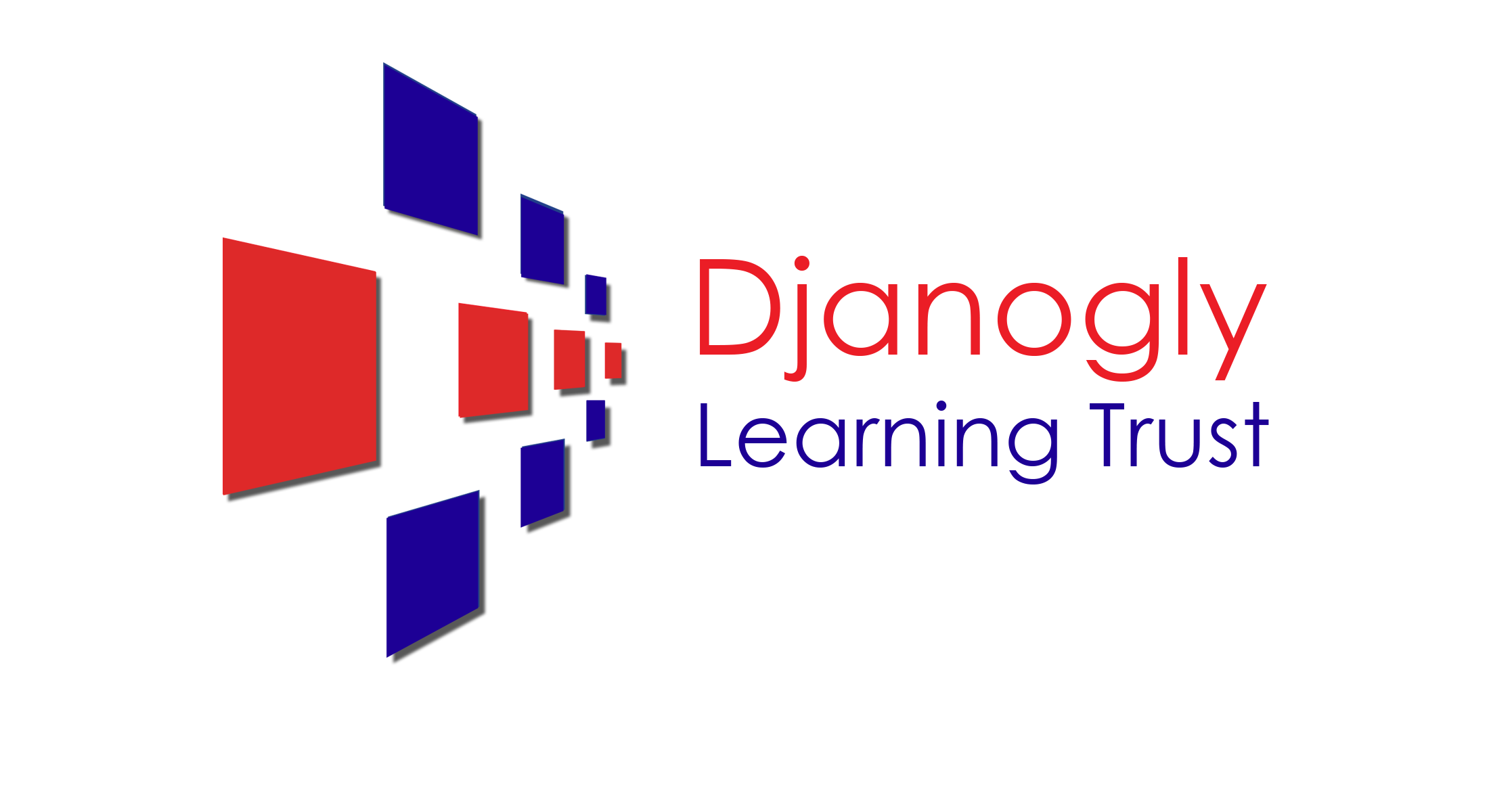 The ‘overall’ impact on their wellbeing,  parenting and basic care?
By being secure in their home, the family feel less isolated and have been able to set down roots and connections;  got to know their neighbours, mum is taking baby to toddler group and children feel more settled and happier
Family are taking more pride in their home, have decorated, acquired furniture through the Arches, have cleared debris in garden and sorted a bedroom each for the children, which has helped with sibling relationships
Through budgeting support they are managing their money each week more successfully so have more money to spend and worry less about covering essentials
They’ve saved money and time each week by acquiring a washing machine, which means the children are better presented and they all feel better about themselves
Improved communication skills and strategies for dealing with negative behaviour has helped build the families’ self esteem and confidence and they say they are closer now  
They’re less reliant on grandma for support and so feel more self sufficient and capable
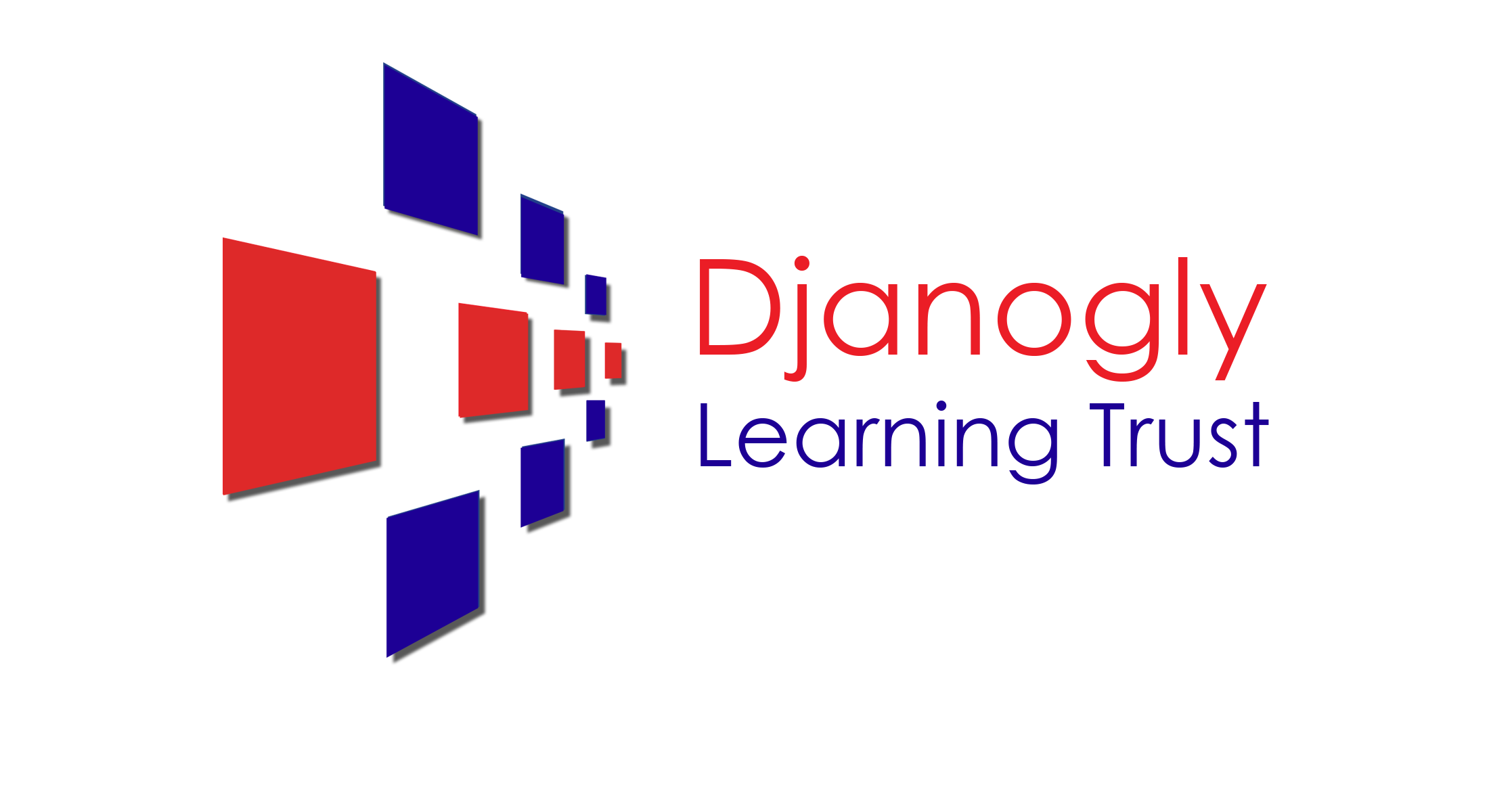 CONCLUSION ?????
Family support workers in schools with the right skills and resources and mentor support from Priority Families can offer a level of service equal to local authority services.

Through Priority Families, Academies and partner agencies communicating and working together, we provide excellent early, preventative family support, easing the stress on local authorities AND reducing the cost to the public purse
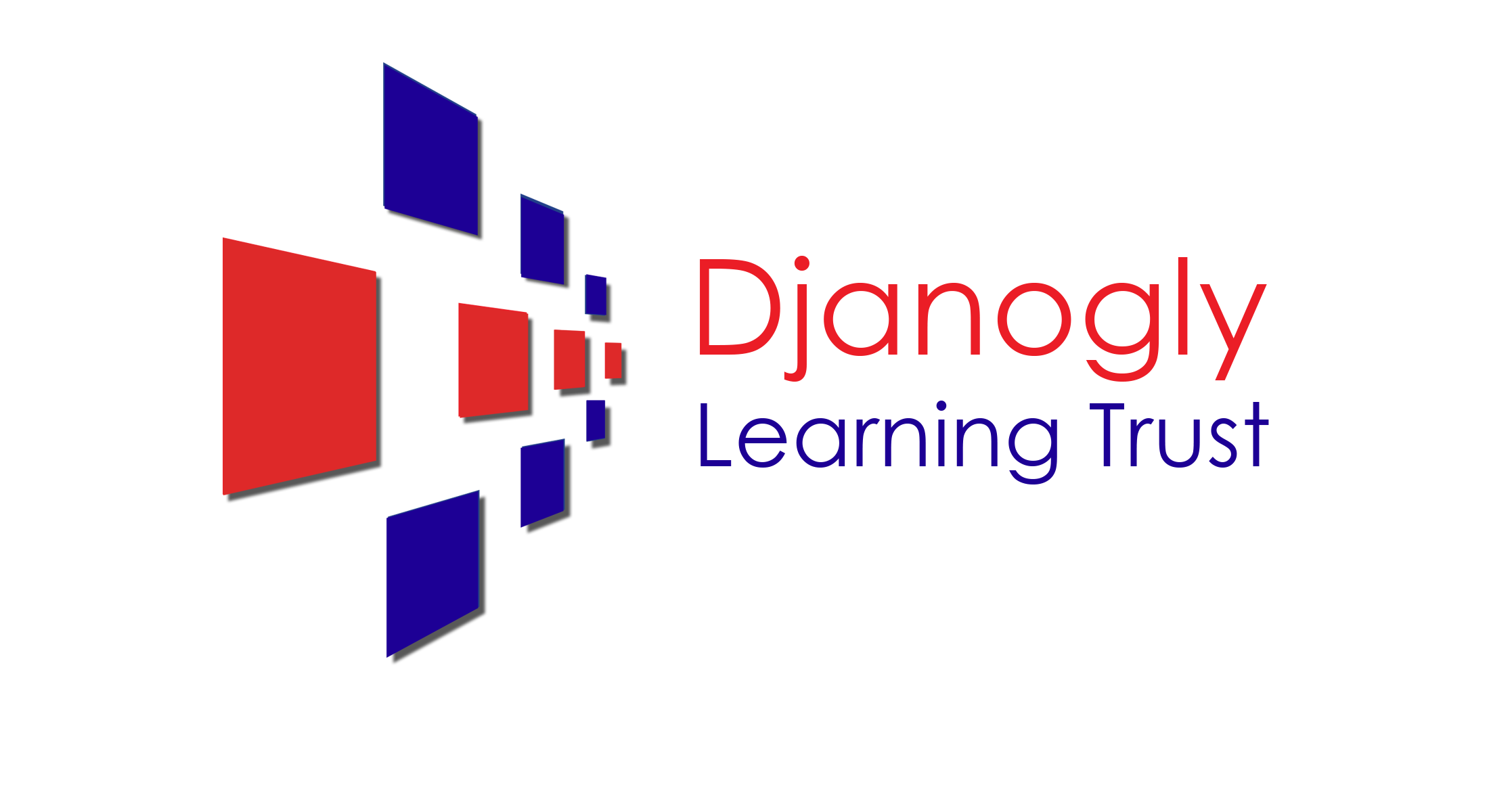